Hochschuldidaktik im Dialog
Gabriele Beer							Rudolf Beer
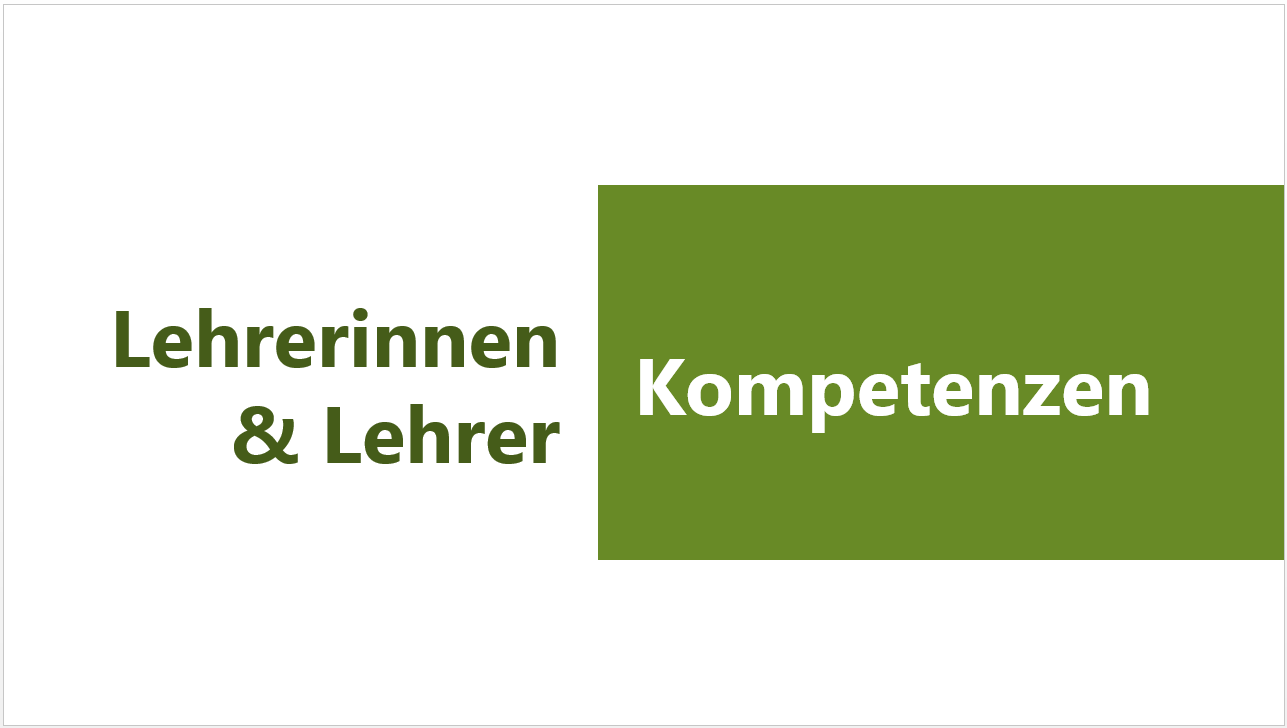 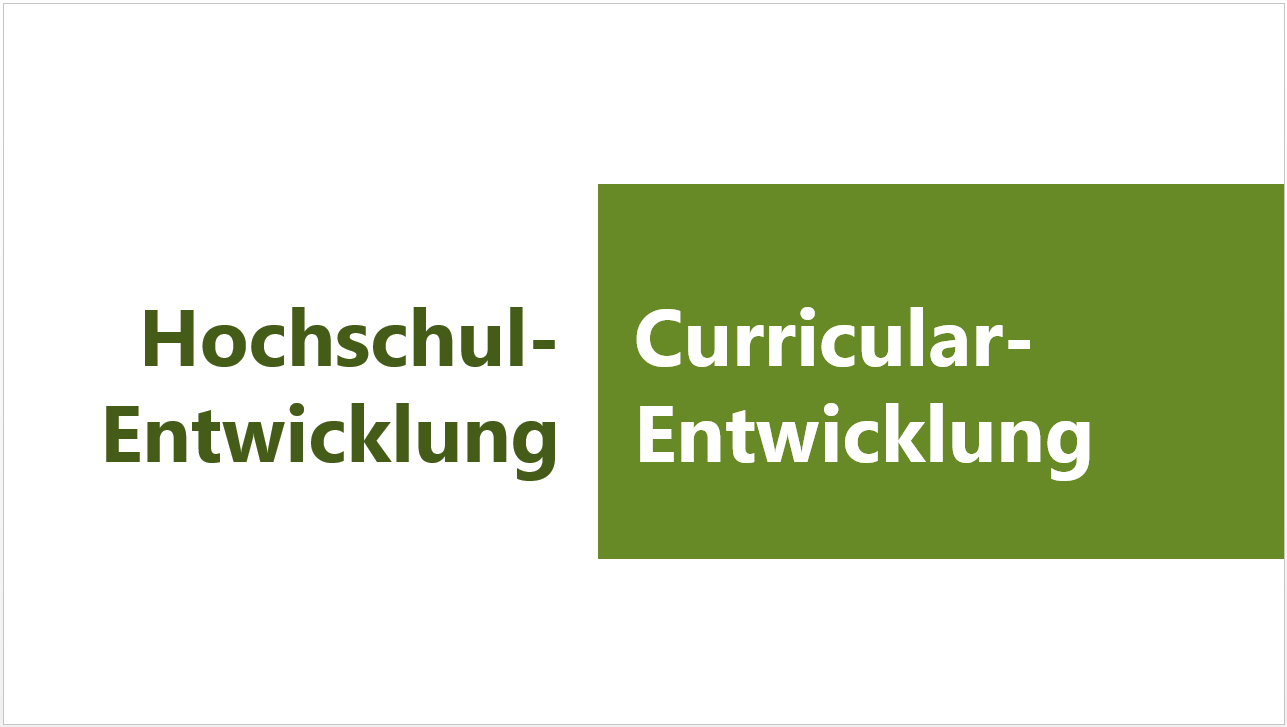 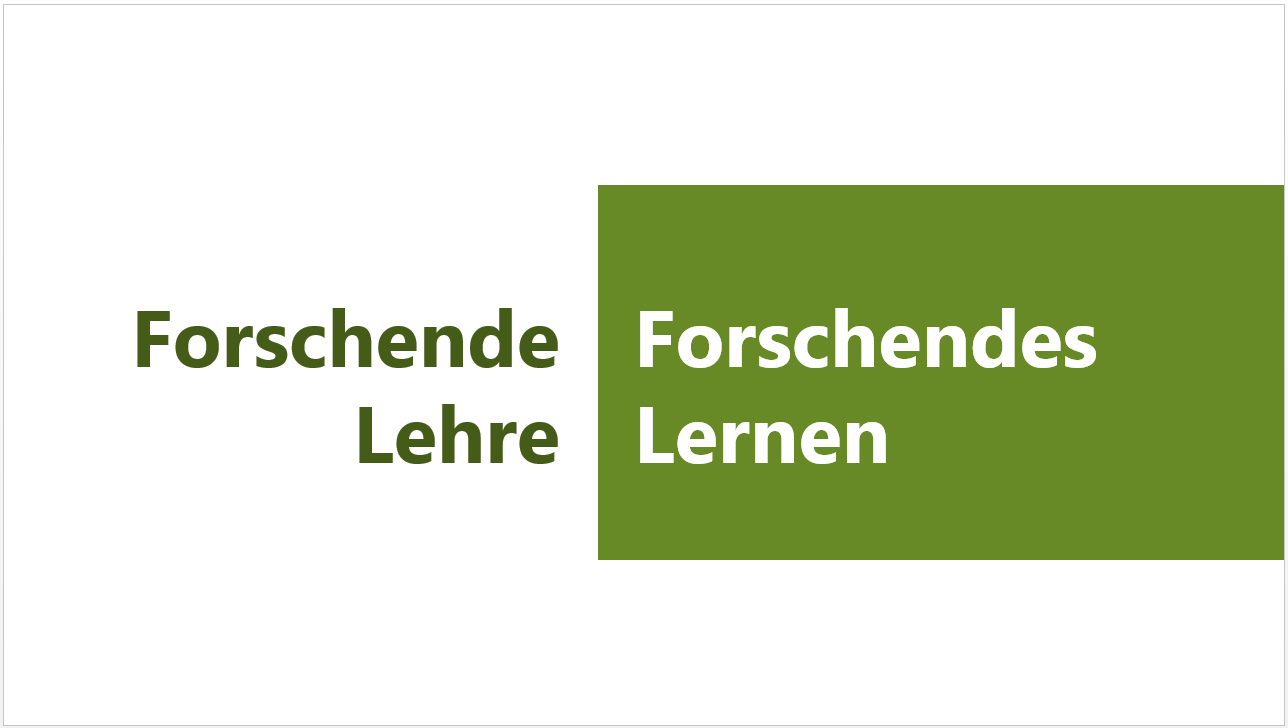 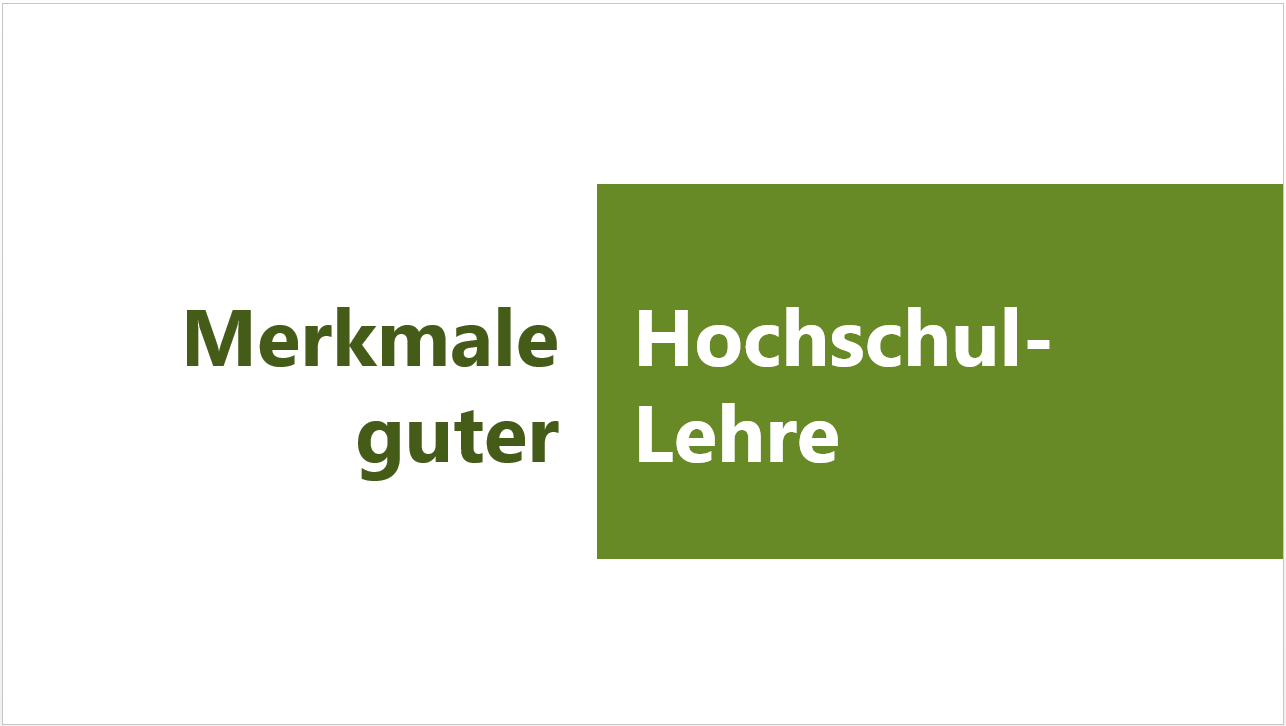 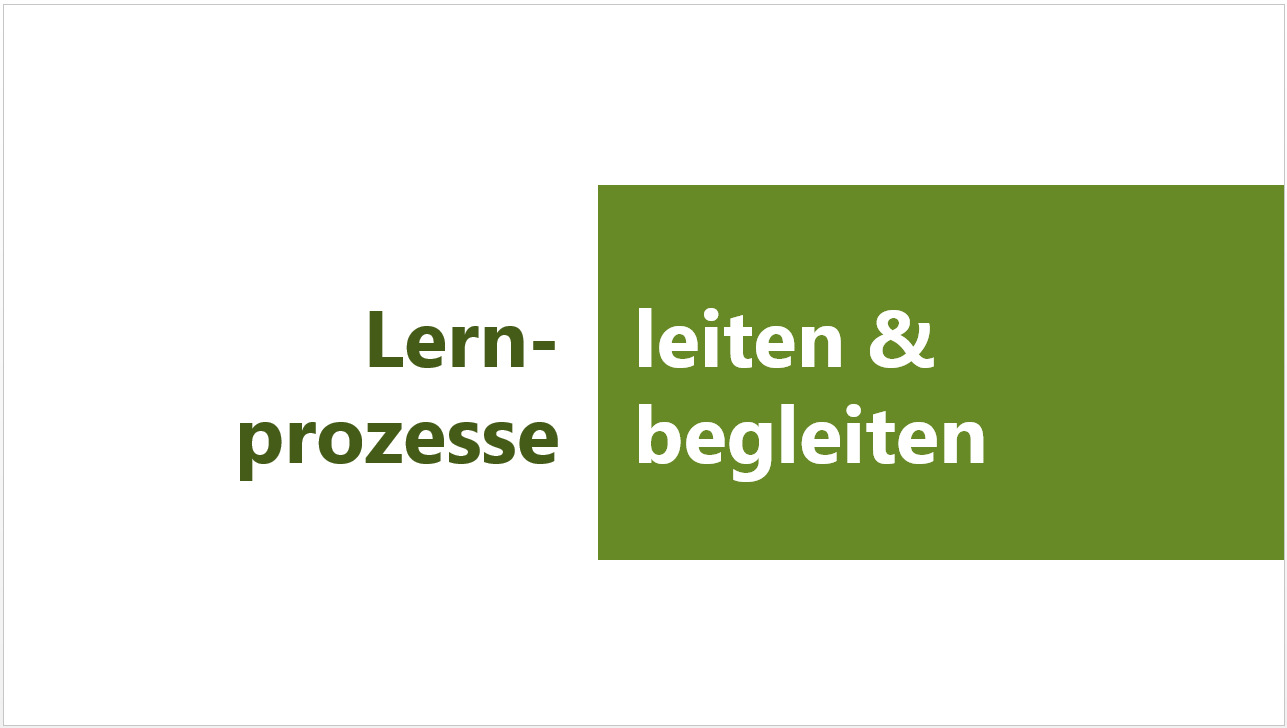 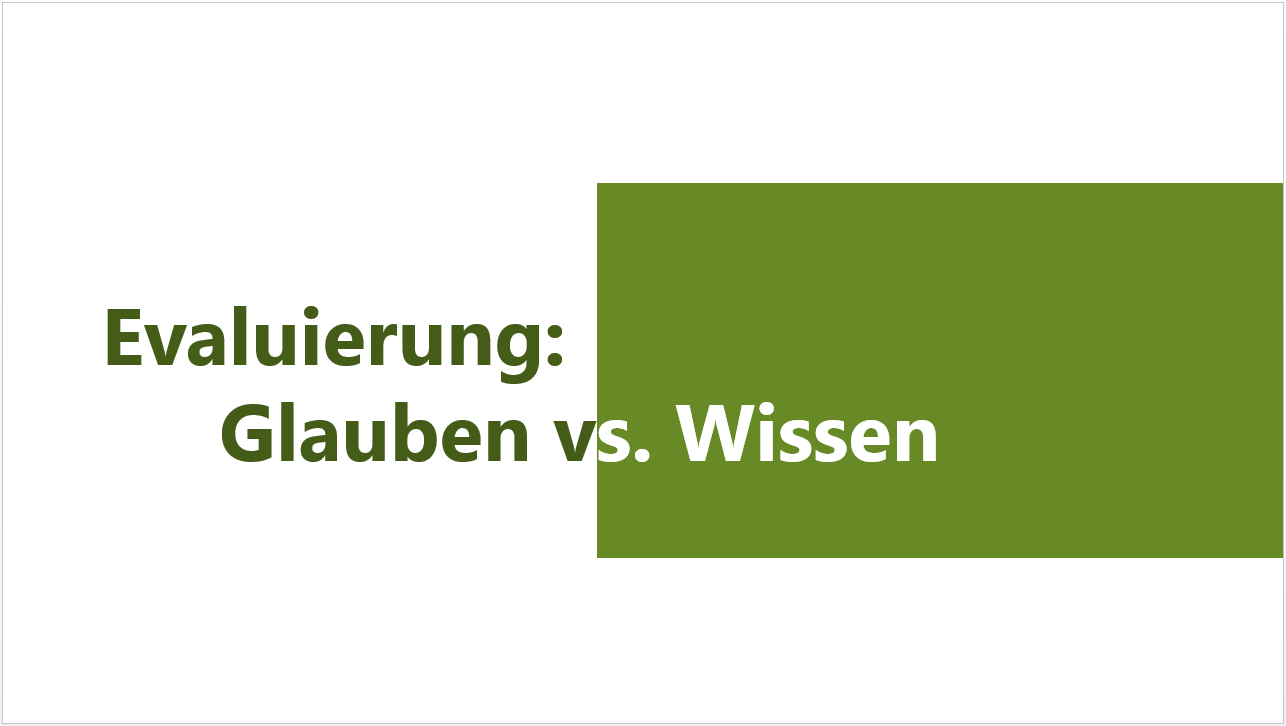 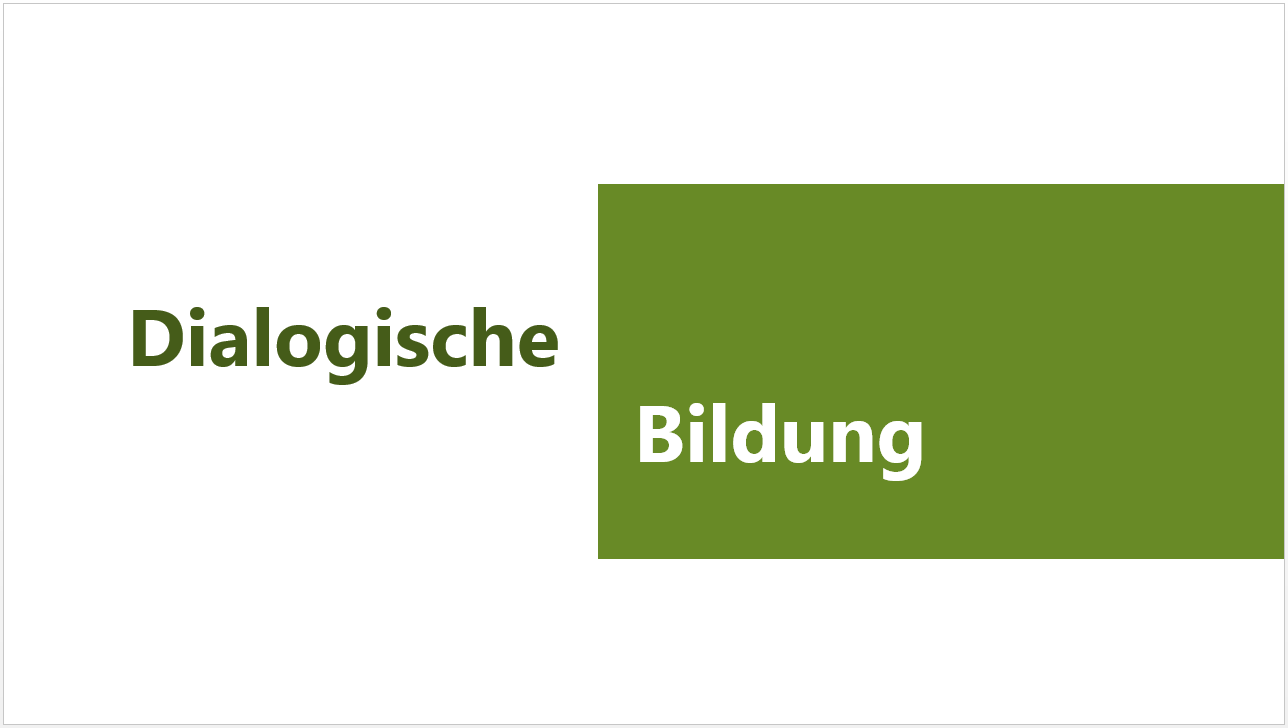 Kompetenzen
Lehrerinnen & Lehrer
[Speaker Notes: WOZU]
Lehrerinnen- und Lehrerkompetenzen
Fähigkeiten
Fertigkeiten
Motivationale Bereitschaften
Volitionale Bereitschaften
Soziale Bereitschaften

… zur Problemlösung	… in variablen Situationen
… erfolgreich		… verantwortungsvoll
(vgl. Weinert, 2002, S. 27f)
[Speaker Notes: WOZU]
Curricular-
Entwicklung
Hochschul-Entwicklung
[Speaker Notes: WAS]
Hochschulentwicklung = Curricularentwicklung
nat./internat. Austausch
gesell./polit. Entwicklungen
Forschungs-ergebnisse
regionale Entwicklung
Feedback
Praxis
[Speaker Notes: WAS]
These zum Wandel
Wandel findet statt (– heute – jetzt eben – morgen –… ). Wandel ist das stabile Element im Leben. Auch in der Hochschule.

Wandel kommt auf uns zu +

Wandel findet statt:
mit uns
ohne uns
gegen uns.

Wir sind der Wandel.
Stages of Concern 

(vgl. Hall u. Hord, 2006)


Prozess der kognitiven Auseinandersetzung mit einer Innovation

(vgl. Pant et al., 2008; 
Pohlmann, 2009)
VI – Fokus Revision / Optimierung
V – Fokus Kooperationsmöglichkeiten
IV – Fokus Auswirkungen auf Lernende
III – Fokus Aufgabenmanagement
II – Persönliche Betroffenheit
I – Fokus Information
0 – Kein oder geringes Bewusstsein
[Speaker Notes: Stufen der Betroffenheit]
PH als lernende Organisation
Antizipation:  	… über das Vordenken nachdenken …

Wider dem „Brain Drain“
Wissenssicherung: 	… was wissen wir …
Prozesssicherung: 	… wie machen wir das …
Sicherung der Kommunikation-/Kooperations-/Lernkultur:… wie gehen wir miteinander um …

Entwicklung: 	… wir entwickeln uns weiter …

Innovationsmanagement: 	… wir gestalten die Zukunft … 

Expert/inn/enorganisation: 	… wir behaupten uns als Expertinnen und Experten …

Veränderung: 	… wir verändern uns …
leiten &
begleiten
Lern-prozesse
Aspekte zum hochschulischen Lernen
Formate/Vermittlungsformen des Lernens (VO, SE, UE, PPS)

Sozialformen, Medien, Unterrichtskonzepte

Lerntheorien
Sozial-kognitive Lerntheorie/Lernen am Modell
Konstruktivistische Lerntheorie

Reflexion

Individualisiertes Lernen
Differenzierung – Zone der nächsten Entwicklung (Wygotski, 1987)
z.B. individuelle Begleitung beim Erstellen der Bachelorarbeit
Forschendes
Lernen
ForschendeLehre
[Speaker Notes: WIE]
Forschung an Pädagogischen Hochschulen
Scientific
Community



(Fach/Domäne, 
Didaktik, Schule)
Jung-Forscherinnen
= Student/innen

(Humanwissenschaft, Fach, Persönlichkeit)
Senior-Forscher/innen
= Lehrende
Teilhabe
ak. Schlüssel-qualifikation
Entwicklung
Steuerung
Ergebnisse
Habitus 
Selbstverständnis
Habitus
Prozess
Lernen
Thesen zum Forschenden Lernen
Lernprozesse im Format der Forschung

Vertraut werden mit wissenschaftlichen Arbeitsprozessen

Eigenständigkeit, soziale Fähigkeiten

Wissenschaftliche Handlungskompetenz

In der Begegnung mit wissenschaftlichen forschenden Arbeitsprozessen die Bedeutung von  Theoriewissen erfahren und weiterentwickeln

Kein träges Wissen, sondern Können … „Tiefes Wissen“

(vgl. Dubbs, 2008; Reitinger, 2013)
s. Wissen
Evaluierung:   .Glauben v
[Speaker Notes: WIRKUNG]
Evaluation
INTERN
EXTERN
Selbstevaluation/ 
Selbstreflexion


Bewertung der Lehre
durch Studierende


Peer-Ratings


Selbstevaluation von 
Fakultäten oder Instituten 


Outcome/ 
Lernleistungen


Hochschulevaluationen (Hochschulkollegium)


Visitationen 
(Kirchen, Behörden, …)


Hochschulevaluation 
gem. § 7 HEV (Visitationen)


Forscher/innen im Zuge von Forschungsvorhaben
Lehre 			Forschung
Hochschul-
Lehre
Merkmaleguter
Aspekte guter Hochschullehre
Klare Ziele (d = 1,12)

Inhaltliche Verständlichkeit (d = 1,35)

Vorbereitungszeit der/des Lehrenden (d = 1,35)

Kooperatives Lernen (d = 0,64)

Selbstwirksamkeitsüberzeugung von Lernenden (d = 1,81)

Motivation
(vgl. Feldmann, 2007; Ruiz-Primo et al., 2011; Ceci & Ryan, 1993)
Bildung
Dialogische
L      .
E      .
LEHRENN      .
E      .
N      .
Kontinuum
Lehrende lernen
Lebenslanges Lernen ist eine Zumutung.
Muten wir es uns zu, 
muten wir es anderen zu. 
Denn:
„Ich kann, weil ich will, was ich muss.“
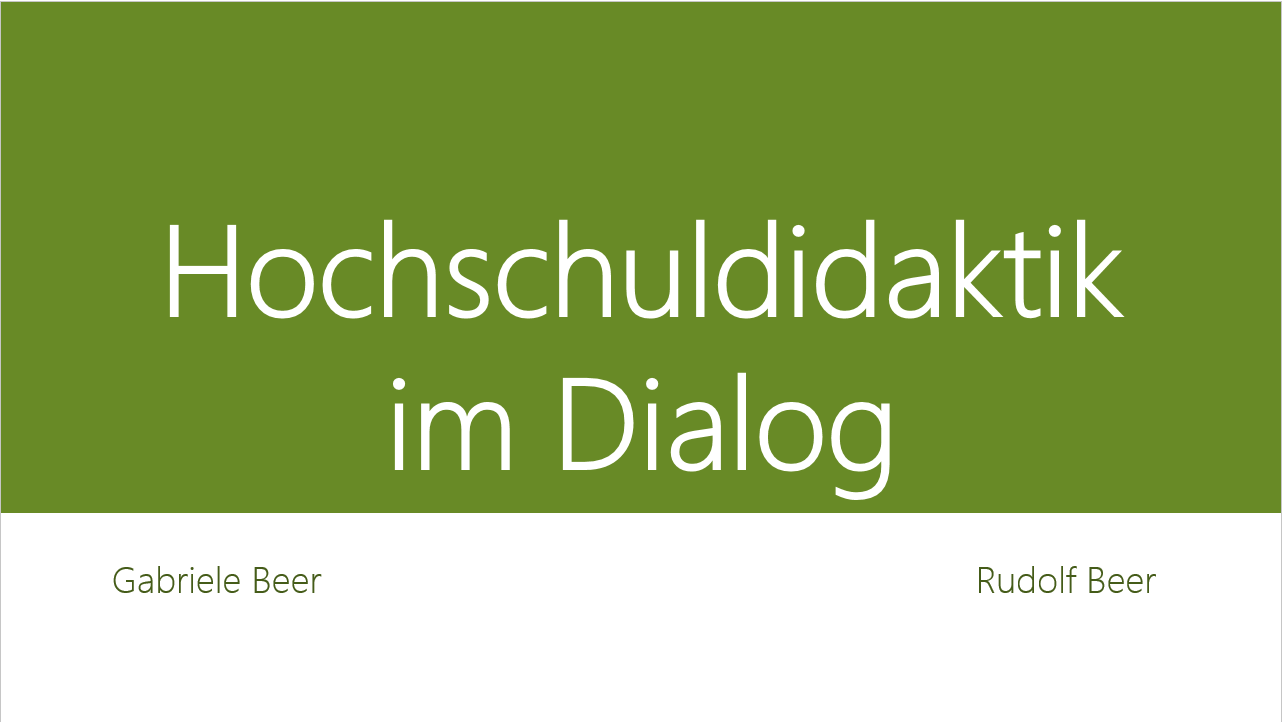 Linz
2016
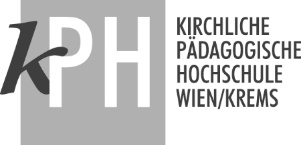 Dr. Gabriele BeerHochschulprofessorinDr. Rudolf BeerHochschulprofessor
gabriele.beer@kphvie.ac.at
rudolf.beer@kphvie.ac.at
http://pro.kphvie.ac.at/rudolfbeer
[Speaker Notes: Im Bildschirmpräsentationsmodus klicken Sie auf den Pfeil, um zum Center für erste Schritte mit PowerPoint zu gelangen.]